Органы цветкового растения.
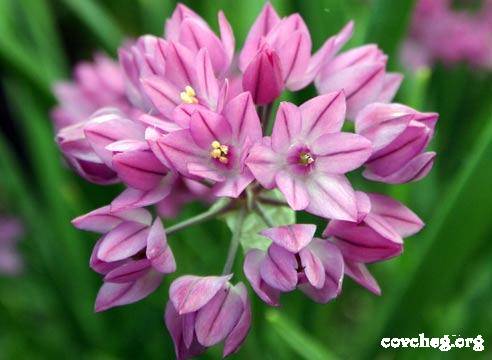 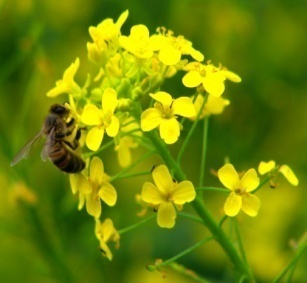 Корень и корневая система
Корень – орган, с помощью которого растение питается и укрепляется в почве. 
Корневая система – многочисленные разветвления корня.
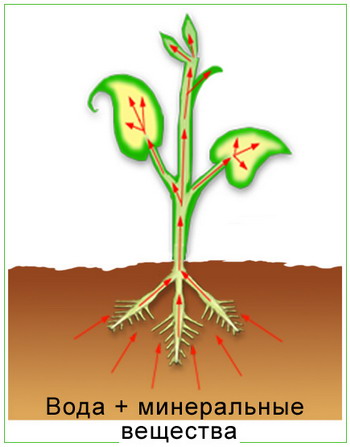 Функции корня
Почвенное питание

 Укрепление в почве

 Вегетативное размножение

 В нек. Запасание питательных веществ
КОРЕНЬ
Всасывание минеральных веществ корнями растений
Корневые системы
Стержневая
Мочковатая
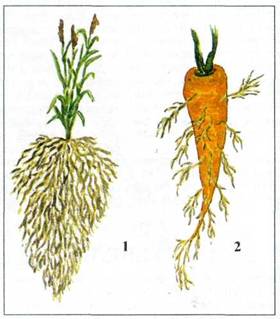 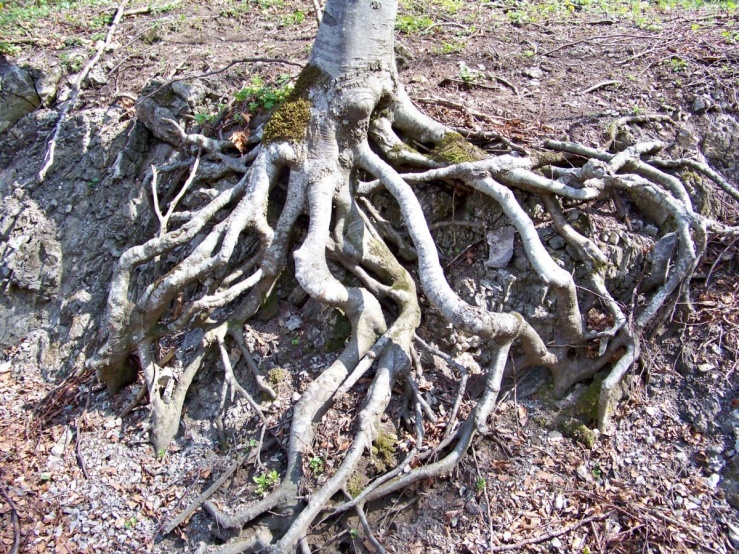 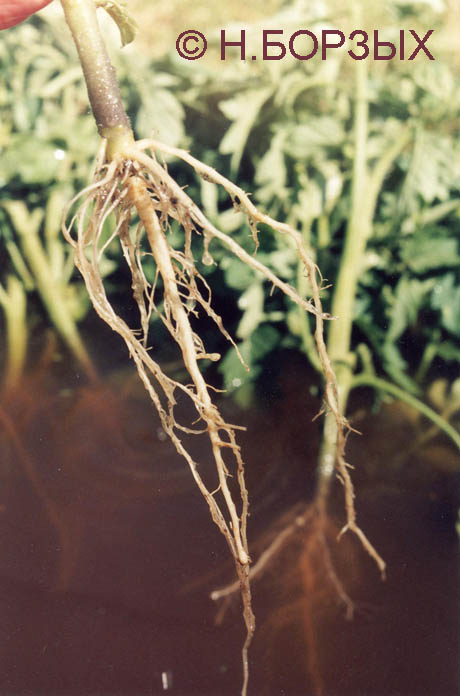 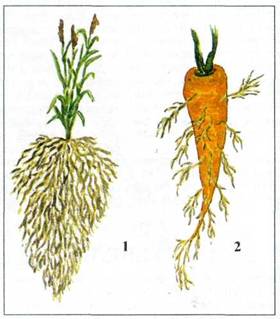 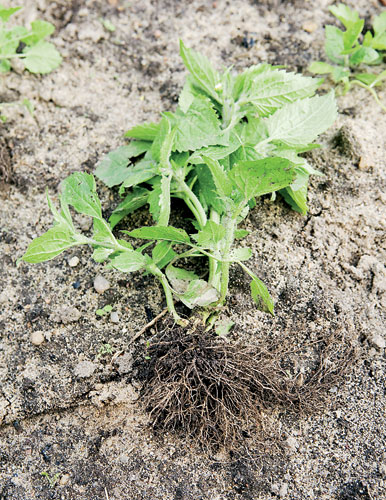 Виды корней
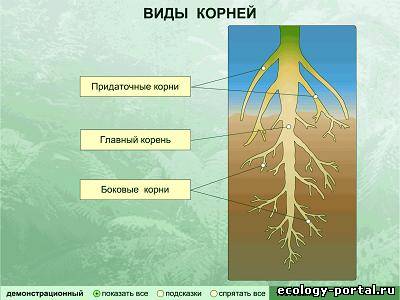 Внешнее строение корня.
Боковой 
корень
Зона 
всасывания
Корневые 
волоски
Зона 
роста
Зона 
деления
Корневой 
чехлик
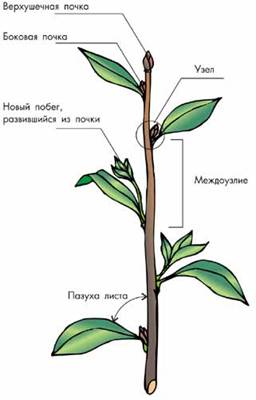 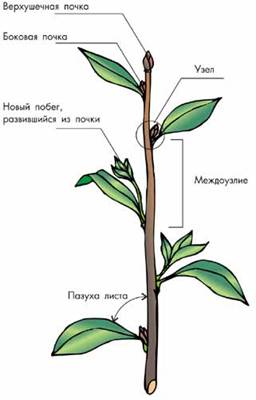 Побег
Побег –(стебель с расположенными на нём листьями и почками) Надземный орган растения, возникший как приспособление к жизни в воздушной среде суши. Его строение сложнее, чем корня.
Лист
Листья – боковые органы побега. Они выполняют важнейшую функцию зеленого растения — фотосинтез, транспирацию (регулируемое испарение воды) и газообмен.
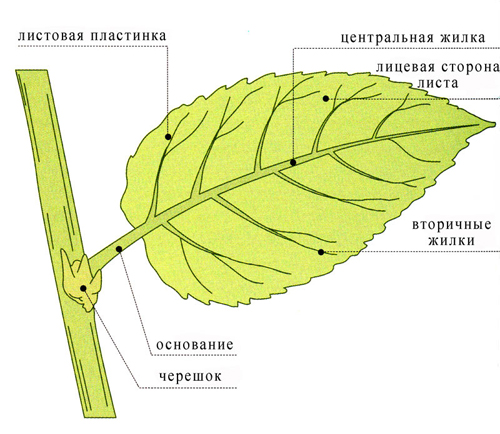 Виды жилкования:
Перистое (сетчатое)
Пальчатое
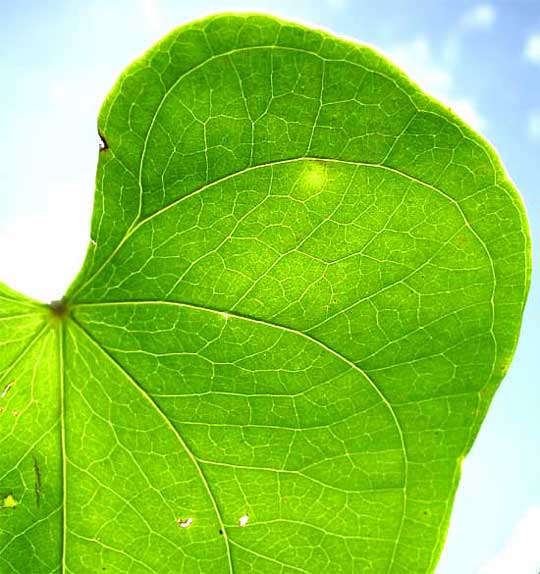 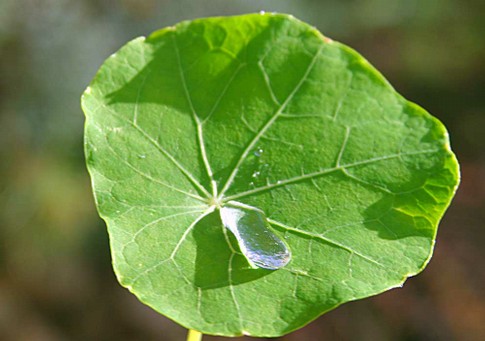 Параллельное
Дуговое
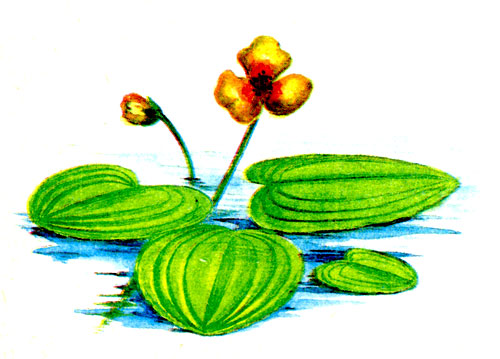 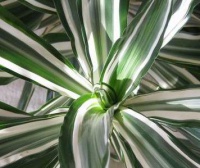 Листорасположение
Строение цветка
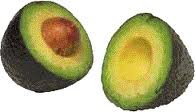 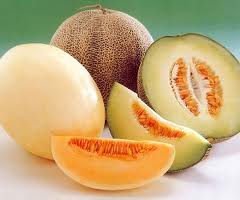 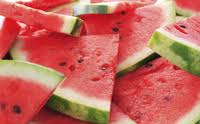 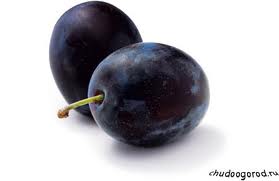 Односемянные
Многосемянные
Плоды
Сочные
Сухие
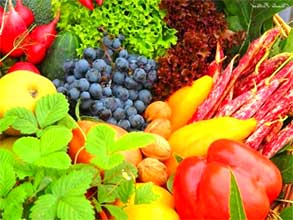 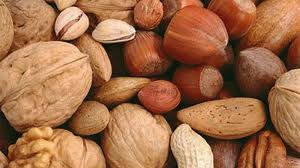 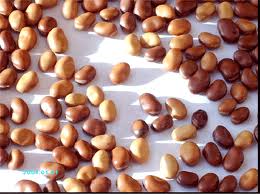 Вывод
Цветковое растение состоит из корня, побега, цветка, почек, плодов, стебля и листьев.
Многочисленные разветвления корня составляют корневую систему.
Корневые системы бывают стержневыми и мочковатыми.
В состав побега входит стебель, листья и почки.
Строения стебля побега состоит из сердцевины, древесины, Луба и пробки.
Листья бывают сидячими и черешковыми и сложными и простыми.
Любой побег развивается из почки.
Цветы и плоды есть только у цветковых растений.
Строение цветка состоит из цветоложа, цветоножки, завязи, лепестков, чашелистика, столбика, рыльца, тычинки и пестика.
Пестик – главная часть цветка.
Плоды бывают односемянными и многосемянными, сочными и сухими.